The Role of a Paralegal in a Commercial Real Estate Deal
Presented by
Mariana Fradman,
Senior Legal Assistant Chadbourne &Parke LLP
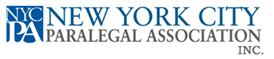 3/20/2013
The Life of a Real Estate Deal
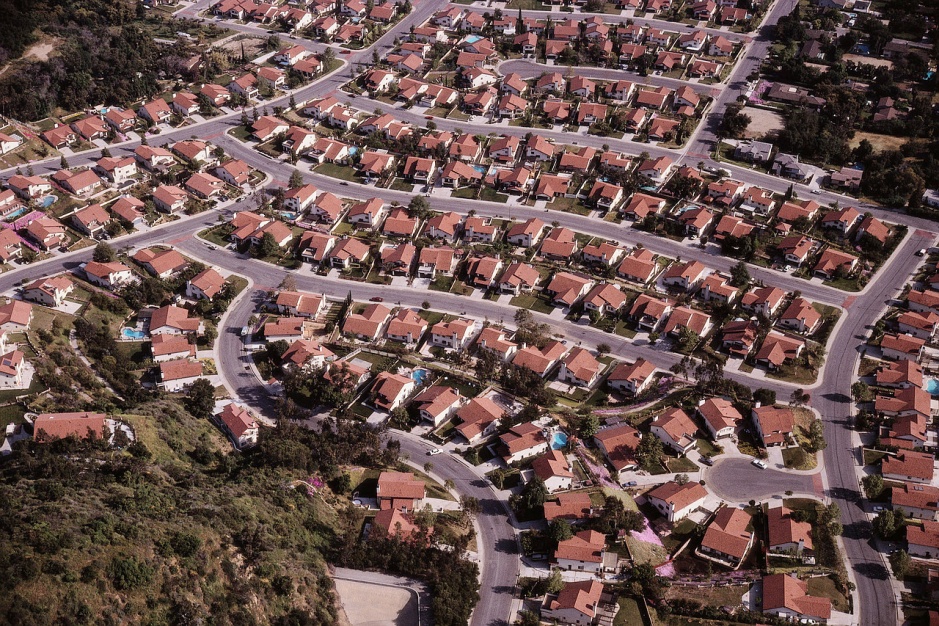 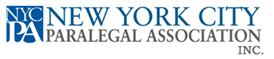 3/20/2013
The Life of a Real Estate Deal
Due Diligence
Negotiation
Pre-Closing
Closing
Post-Closing Activities
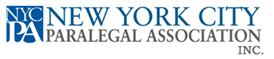 3/20/2013
Where do paralegals fit?
Due Diligence
Pre-Closing
Closing
Post-Closing
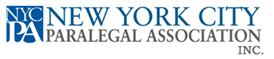 3/20/2013
Where do paralegals fit?
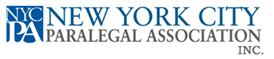 3/20/2013
Where do paralegals fit?
Negotiation process…is a process…
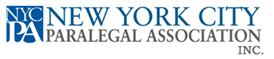 3/20/2013
Due Diligence
What is Due Diligence?
Survey 
Title
Leases, licenses and  agreements
Corporate documents
Various liens and litigations, etc.
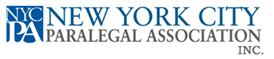 3/20/2013
More on Due Diligence
Where do we start?
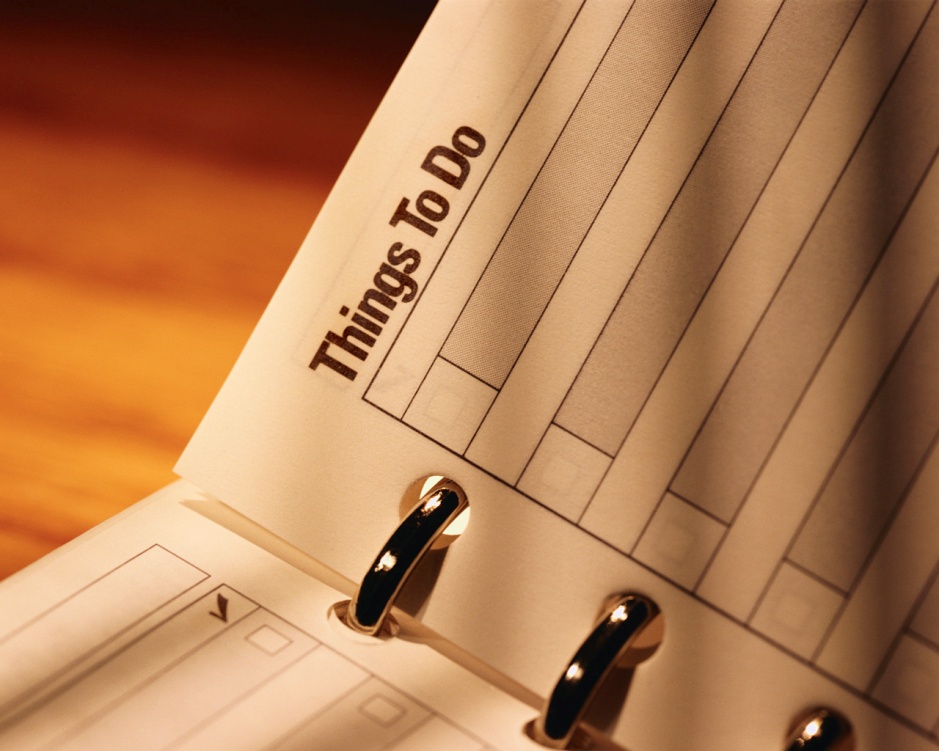 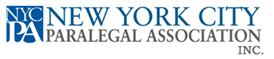 3/20/2013
More on Due Diligence (cont’d)
What Side of the Pond You Are?
Buyer
Seller
Lender
Others
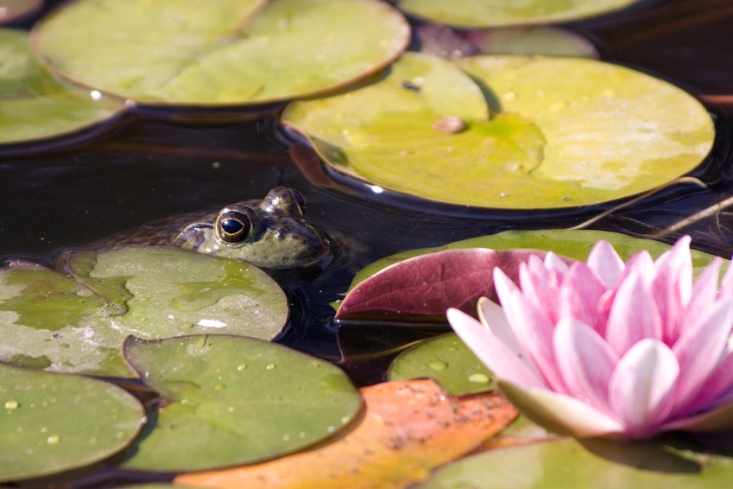 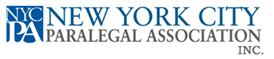 3/20/2013
More on Due Diligence - Checklist
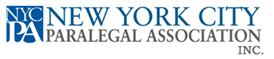 3/20/2013
More on Due Diligence (cont’d)
Data Room and Share Drive
Where they are?
Why share?
How to share?
What to share?
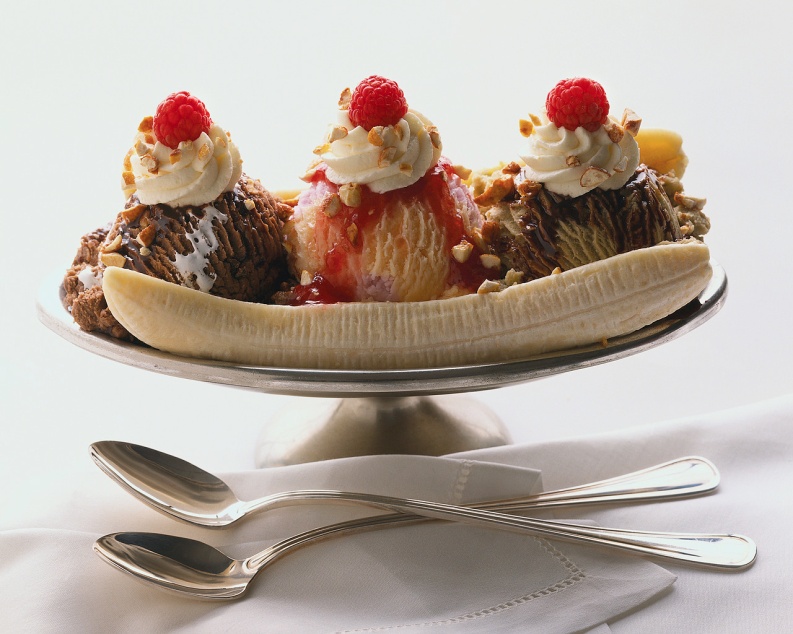 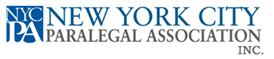 3/20/2013
More on Due Diligence (cont’d)
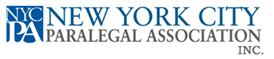 3/20/2013
More on Due Diligence (cont’d)
Order searches (tax and lien searches, 	open litigations, UCC searches, etc.)
Where do you go?
	Order Title Report
	Order Survey
	Order Zoning Report
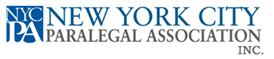 3/20/2013
More on Due Diligence (cont’d)
Keep a horse in front of a wagon (the 	role of a closing checklist)
	Keep the team updated on incoming 	results
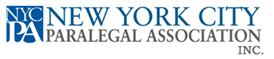 3/20/2013
More on Due Diligence (cont’d)
Regular updates on a checklist 
Did I say daily?
 Or hourly?
Conference Calls and your role
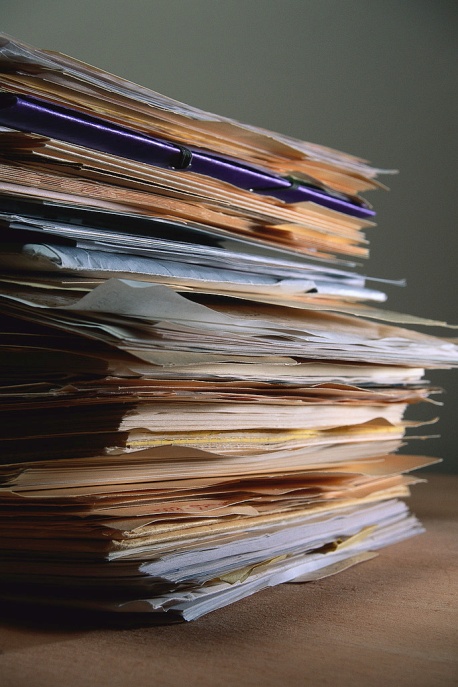 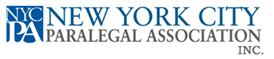 3/20/2013
More on Due Diligence (cont'd)
Organizational Chart
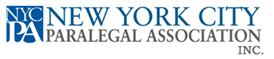 3/20/2013
More on Due Diligence (cont'd)
Organizational Chart
Certificate of Formation/Articles of Incorporation, etc.
Is the Company in Good Standing? 
Where does the Company do business?
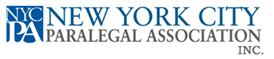 3/20/2013
More on Due Diligence (cont'd)
Do we need consents and waivers and how to get them?
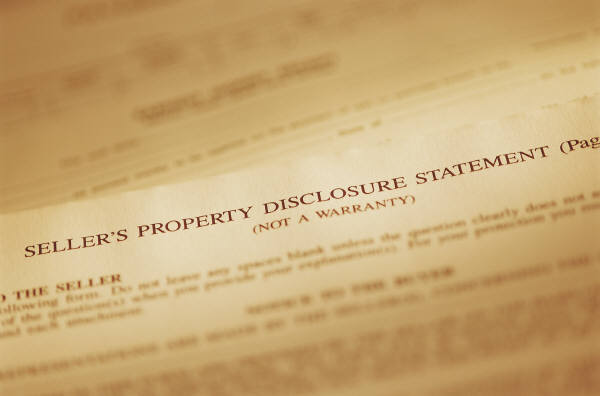 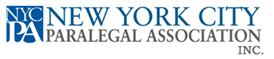 3/20/2013
More on Due Diligence (cont'd)
Third Parties
Landlords
Tenants
Insurance Carriers
Assignments
The "old" and the "new" (the story about lenders)
The Regulatory Labyrinth
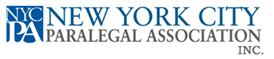 3/20/2013
More on Due Diligence (cont'd)
Here they come: Estoppels and SNDAs
How to keep all parties on the same page 
Time Frames
Can you rely on third parties - your deliveries dates
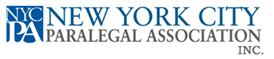 3/20/2013
Manage your team players
Yes, you hear me right - a paralegal can manage a team by…
Keeping a checklist up to date
Delivering results in a timely matter 
Delivering bad news as soon as you hear them
Preparing a game plan on how to resolve the obstacles 
Manage Egos and Personalities
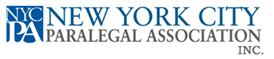 3/20/2013
Manage your team players (cont'd)
Give them results
Don't overburden team players with too much information…
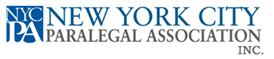 3/20/2013
Some More on Due Diligence - when you have questions:
Contact surveyor and title company
Zoning Reports and how to deal with them
Environmental Reports: are they my problems?
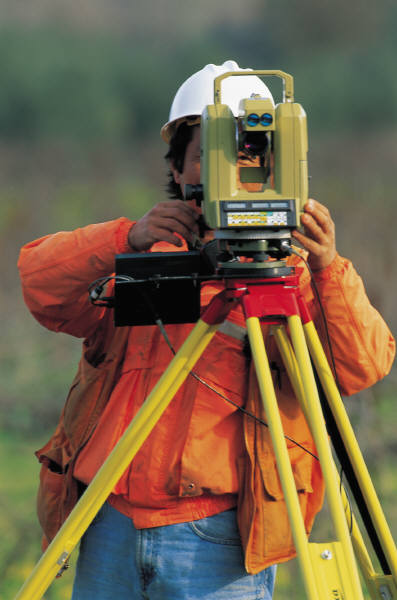 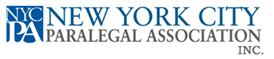 3/20/2013
Due Diligence…again…
More on Lien Searches and their results
UCCs: Terminate or Assign?
Pending Litigations and how to deal with them
Mechanical Liens
Tax Liens: Did I hear it right: the lien was sold…
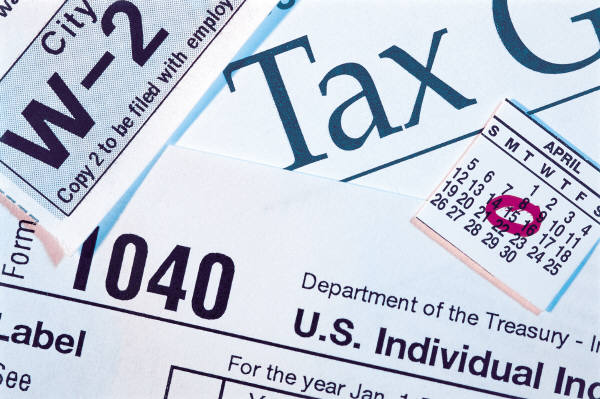 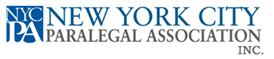 3/20/2013
Pre-Closing
Organization is a key
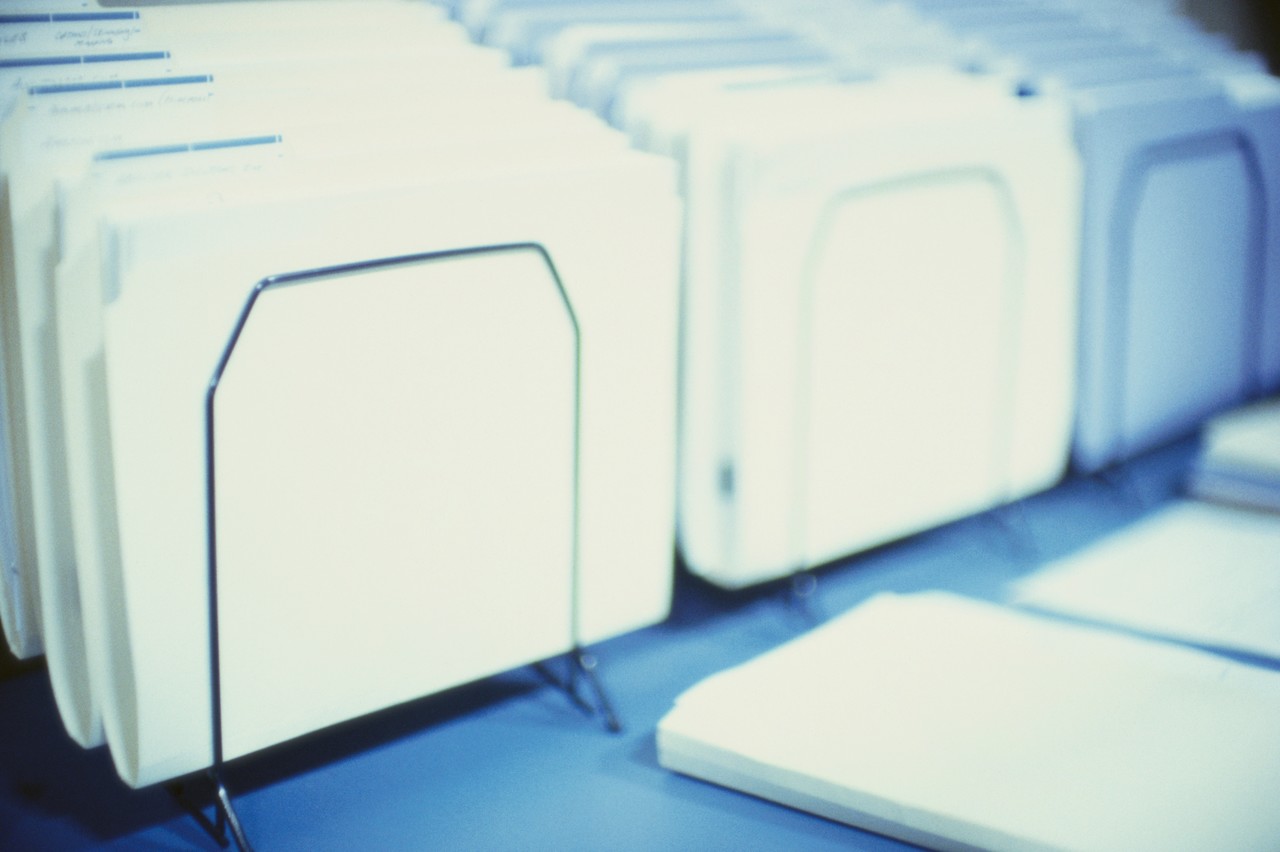 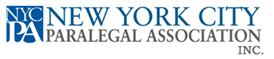 3/20/2013
Pre-Closing (cont’d)
Know who the players are
Any changes to the Organizational Chart
New Entities
3rd Parties approvals/consents
Financing and Funding issues
What did we miss? The tale of the forgotten issues
How to deal with 11th Hour Surprises
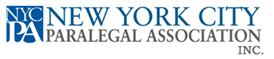 3/20/2013
Pre-Closing: The tale of the forgotten issues
Domain Names
Authorizations to do business
Did you say EIN?
License Compliance
Claims that did not make the litigation list
Tax liability
Insurance
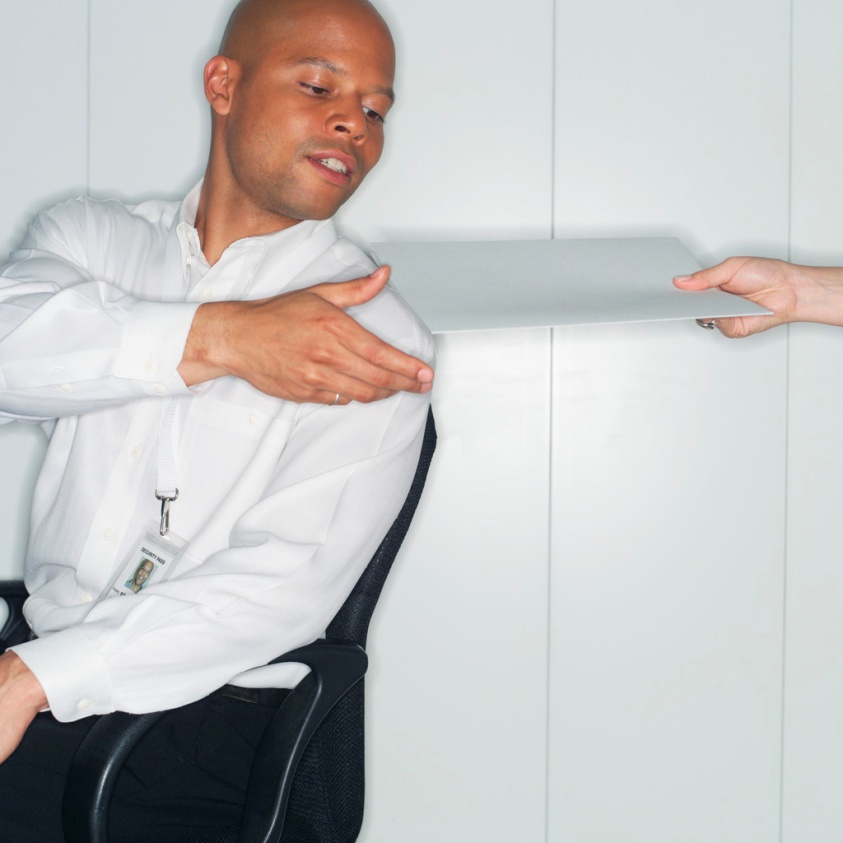 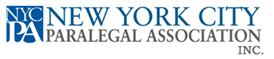 3/20/2013
Pre-Closing: 11th Hour Surprises
Changes in Financial Conditions
New Litigation
Customer Complaints
Regulatory Issues
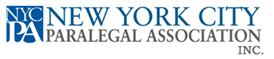 3/20/2013
Pre-Closing (cont'd)
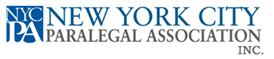 3/20/2013
The Closing
Plan from the beginning
Manage the document production
Anticipate hurdles
Closing Settlement Statement: whose job is it?
Close the deal
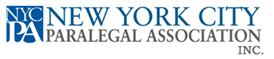 3/20/2013
The Closing
Why the closing room called a “War Room”?




Organization is a KEY
How many originals do you need?
Signatures, Notaries, Oh Mine…
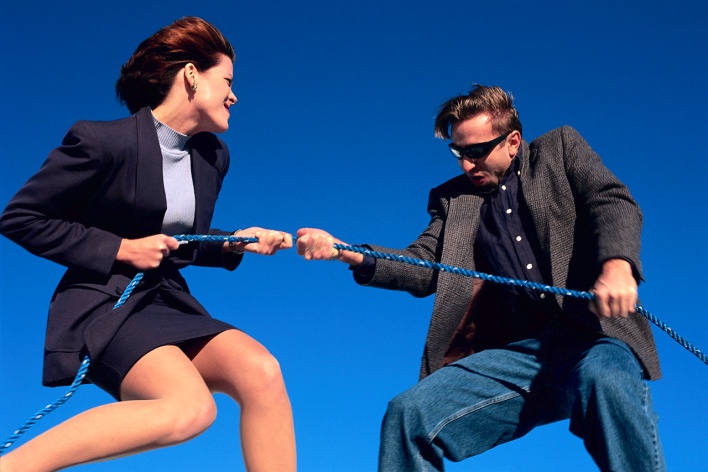 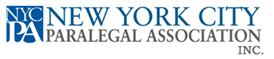 3/20/2013
The Closing (cont’d)
In-House Closing vs. In Escrow
Timing
Organization (again and again and again)
Distribution
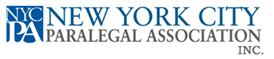 3/20/2013
Post Closing
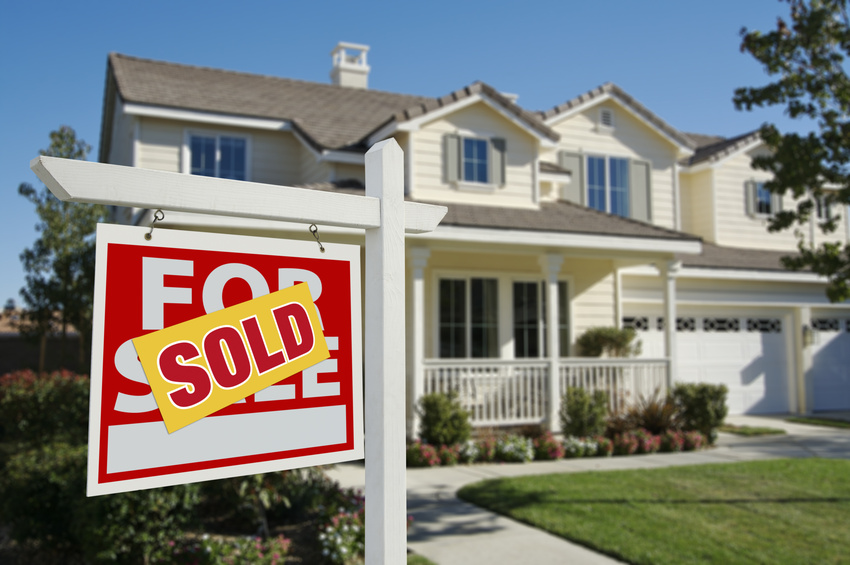 3/20/2013
Post Closing (cont'd) – Finished? NO, We Just Started
Post Closing Deliveries
Deed
Mortgage
UCCs
Other  Documents to be recorded
Non-recordable Transfer Documents
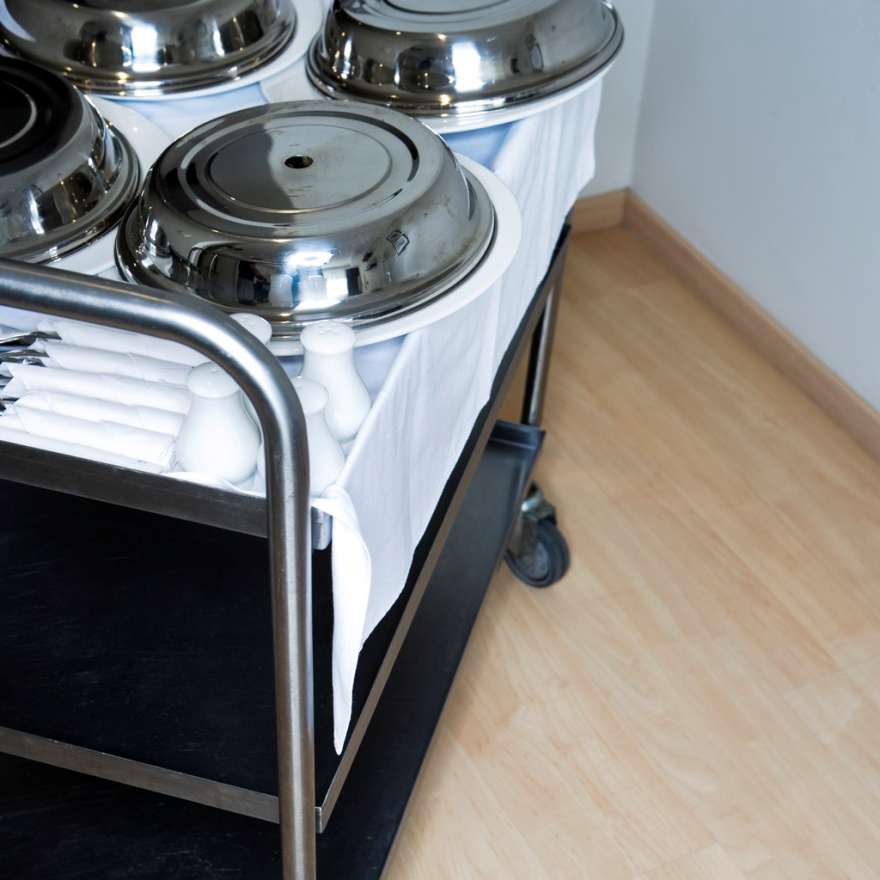 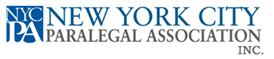 3/20/2013
Post Closing (cont'd)
Notification Letter (Tenants, Suppliers)
Who is your Registered Agent?
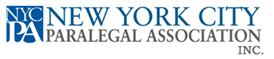 3/20/2013
More on Post Closing
Closing Binders, Closing  Binders, and more on Closing Binders
Recordkeeping and Archiving of documents
Tickler System
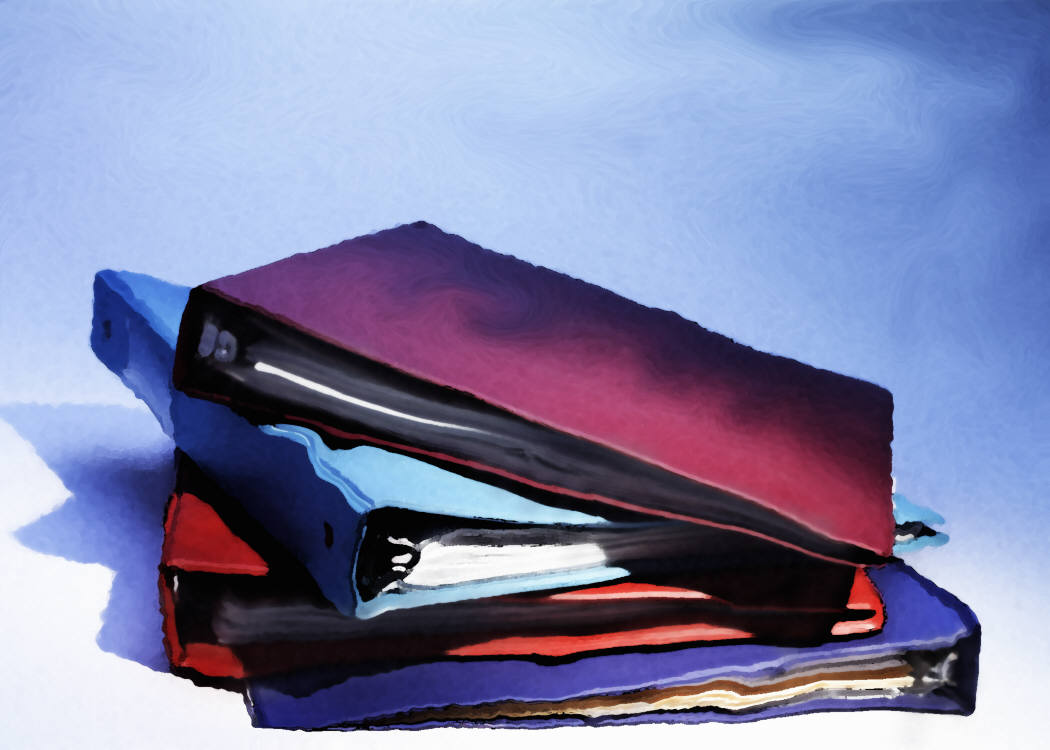 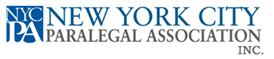 3/20/2013
Questions & Answers
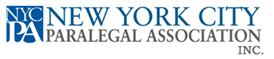 3/20/2013